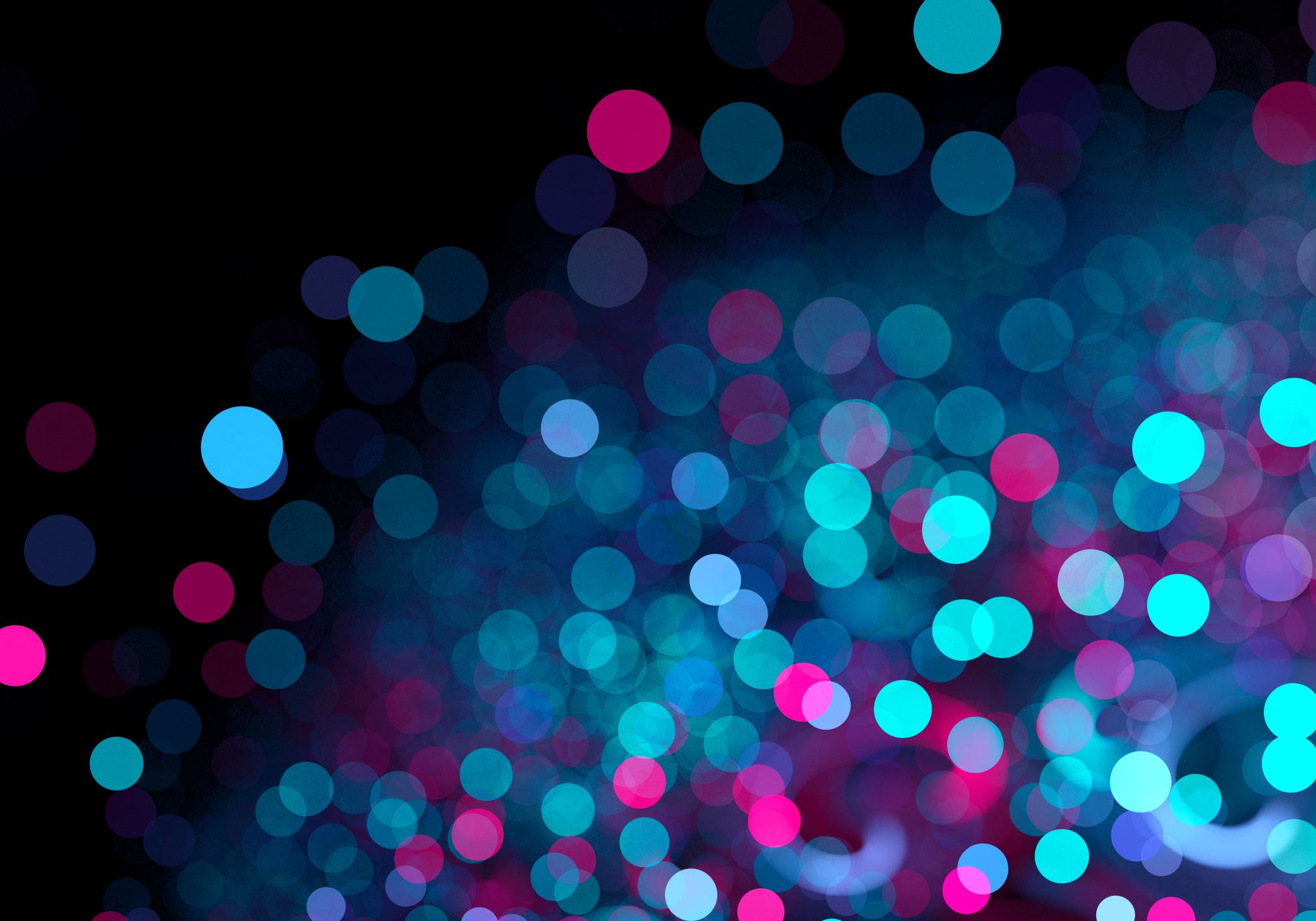 PENDIENTE DE LA RECTA
En la expresión y = mx + b 
El valor de m es una constante diferente de cero denominada pendiente.
 La pendiente está directamente relacionada con la inclinación de la recta cuya ecuación es 
y = mx + b.
La cual se interpreta como la razón del incremento vertical con respecto al incremento horizontal.
PENDIENTE USANDO DOS PUNTOS
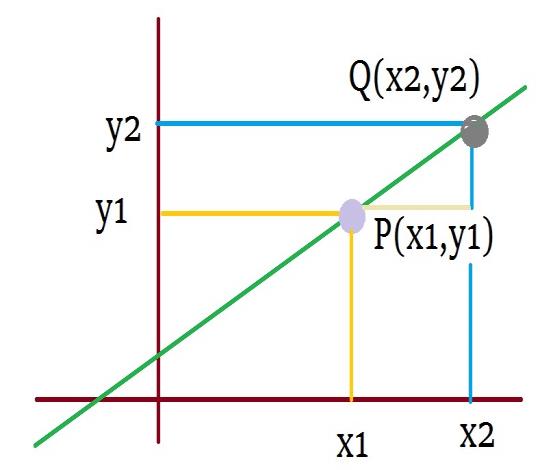 Si tenemos dos puntos P y Q cuyas coordenadas son P ( x1 , y1  ) Y Q ( x2, y 2) la pendiente m se calcula mediante la igualdad.
FORMULA
La cual se interpreta como la razón del incremento vertical con respecto al incremento horizontal.
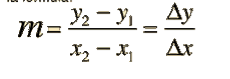 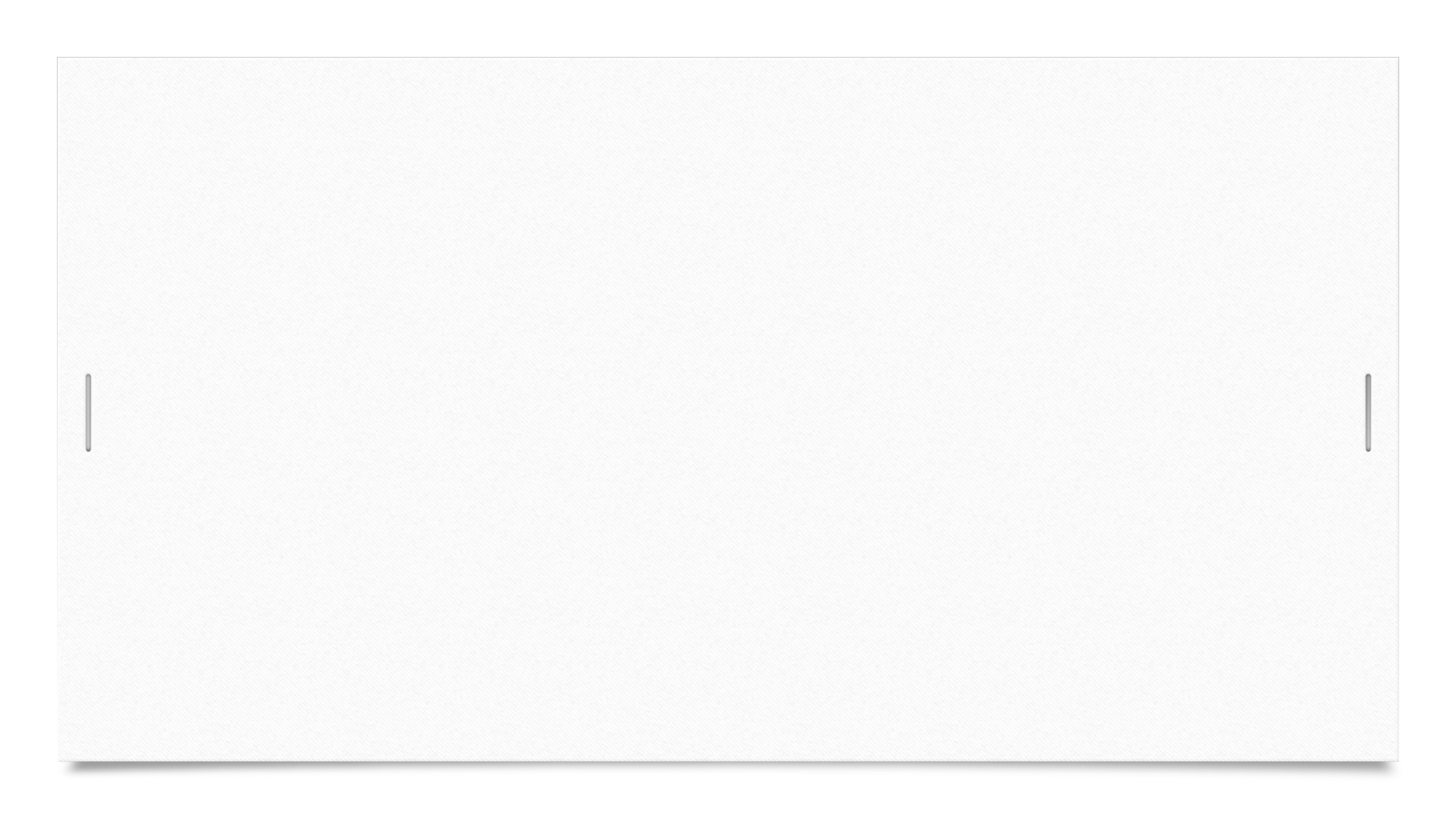 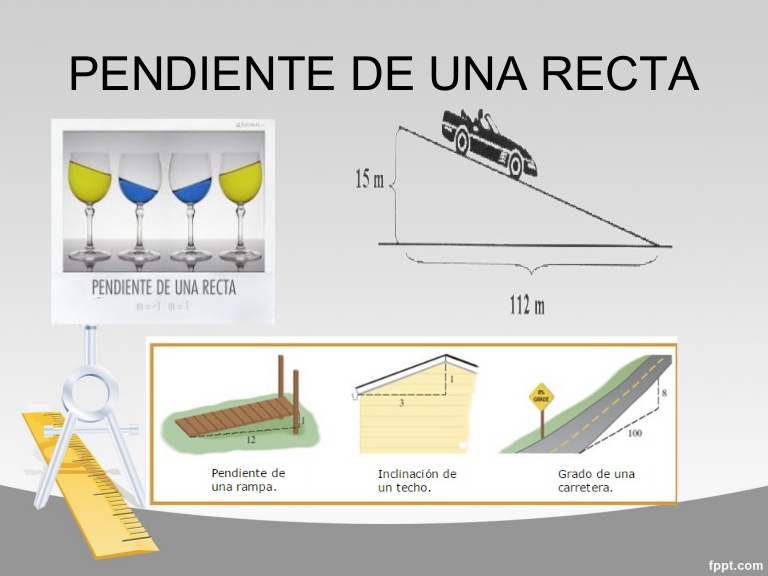 EJEMPLOS GRAFICOS
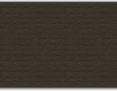 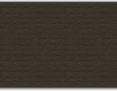 EJEMPLO 1
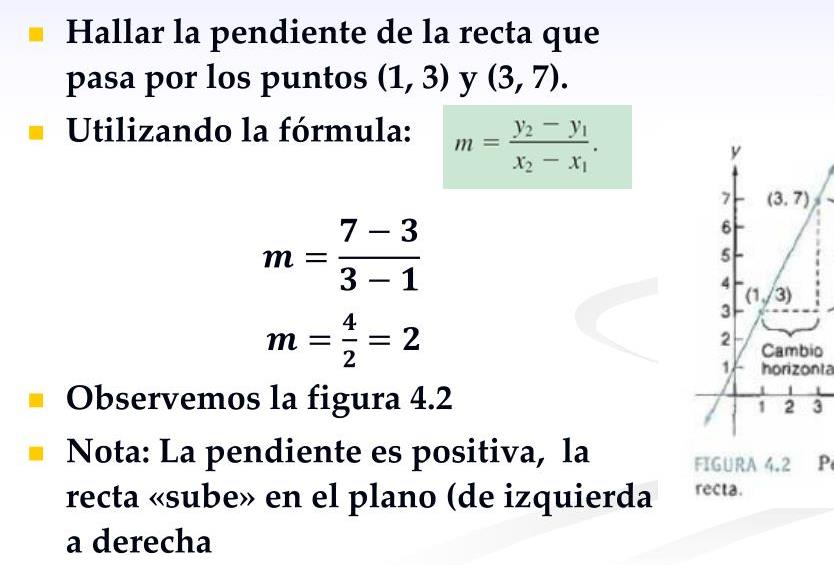 EJEMPLO       2